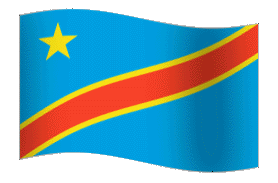 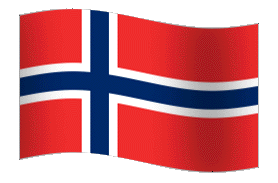 EP KabondeRykene
The schools
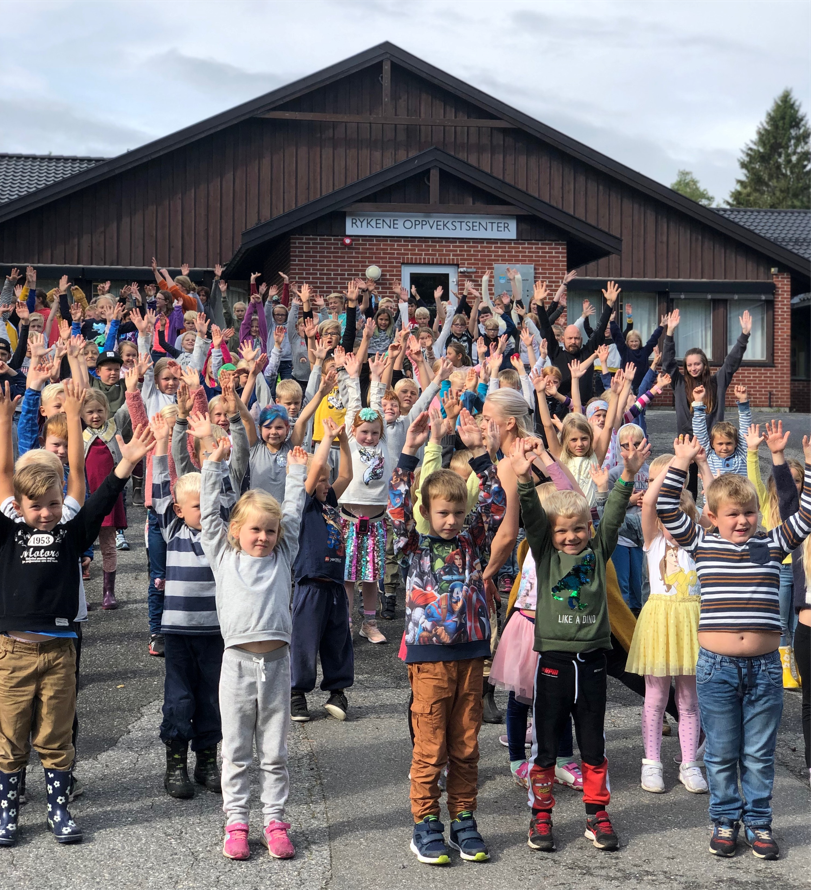 EP Kabonde
Rykene
Headmasters
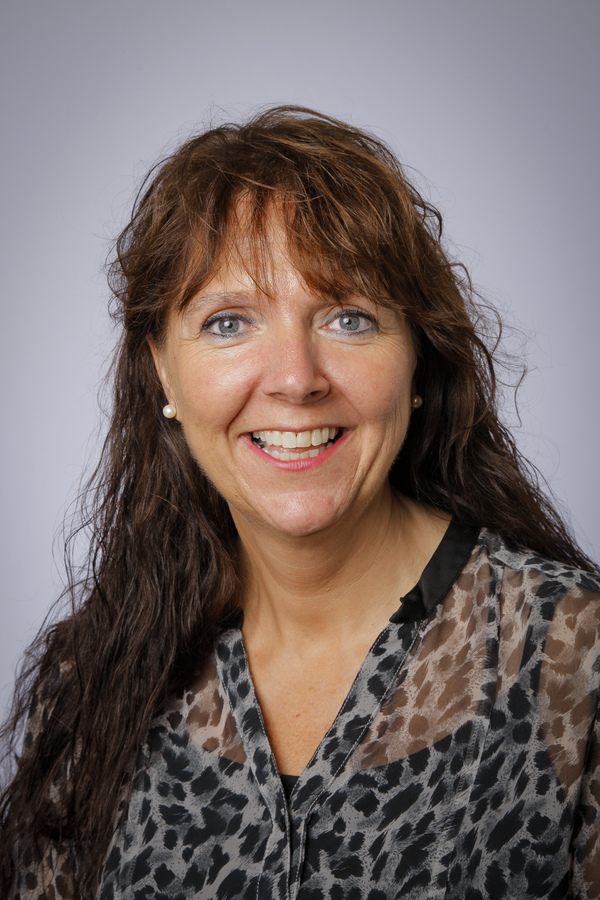 Linda Fagermo Hjørnevik
Gustave Murhula Shamungabo
The teachers at EP Kabonde
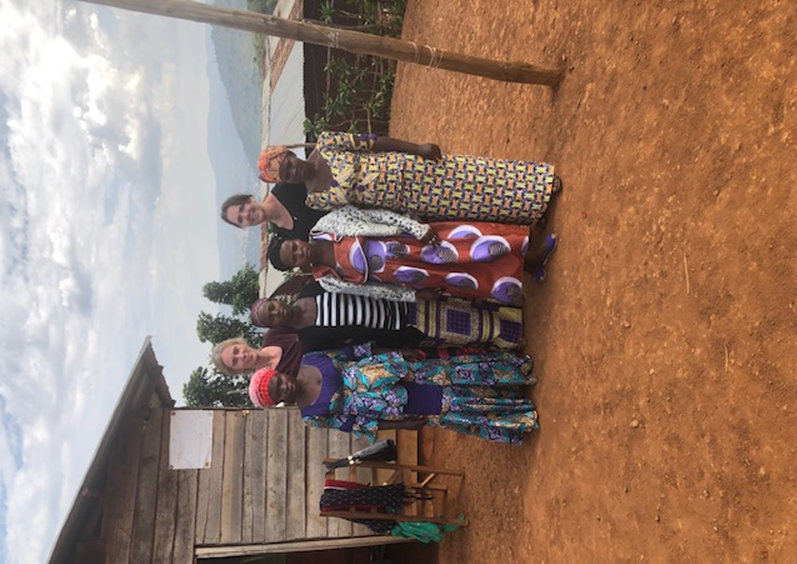 The teachers at Rykene
Classroom
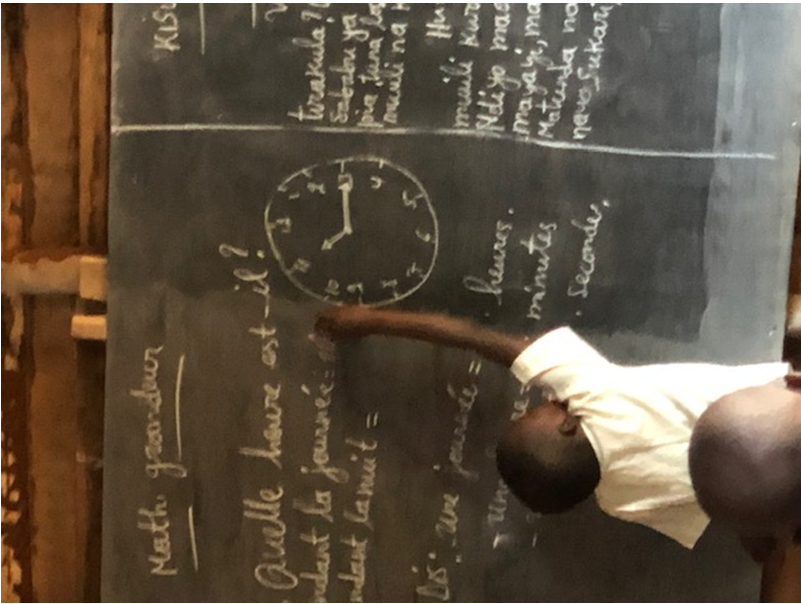 New classroom at EP Kabonde
New classroom at Rykene
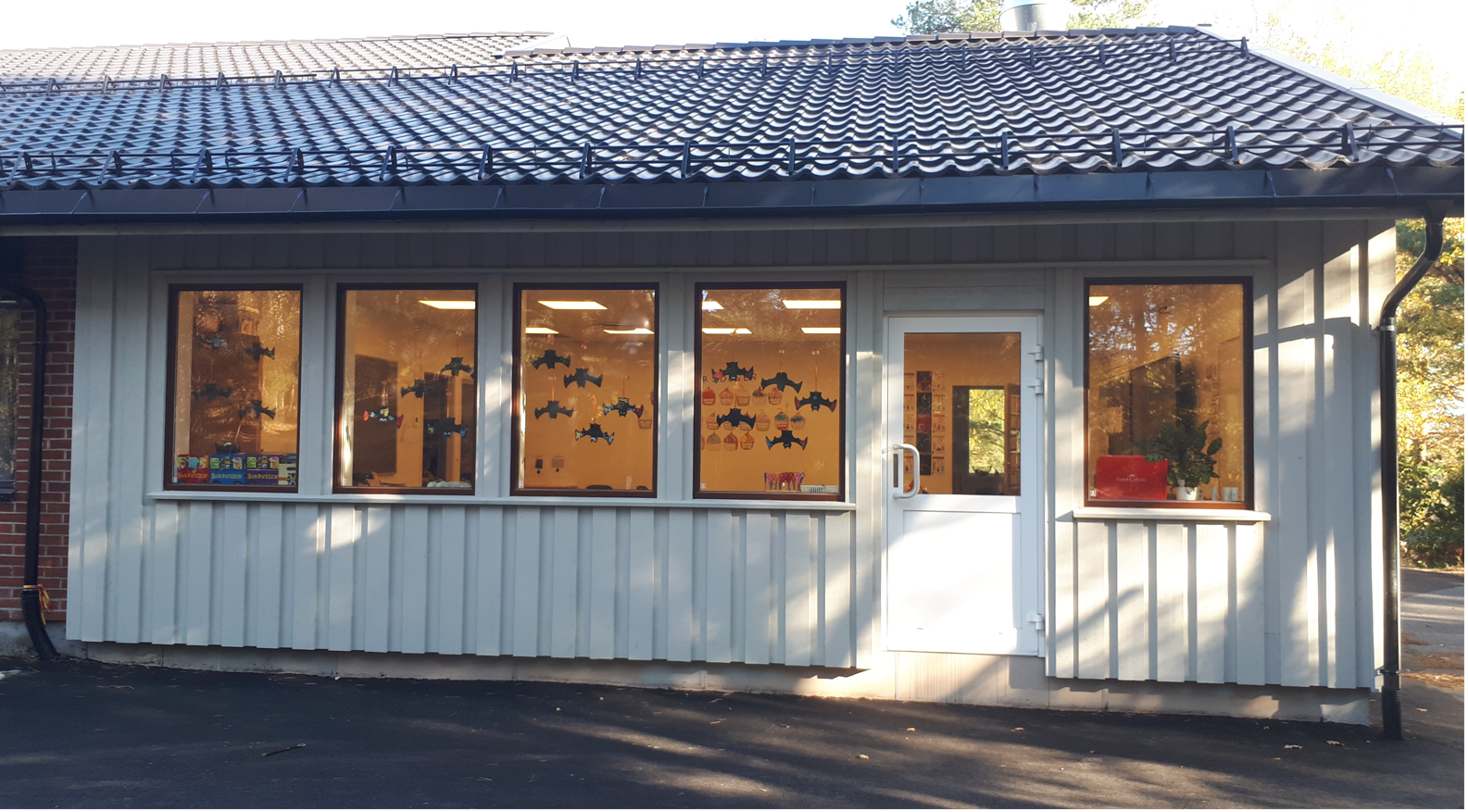 New desks at both schools
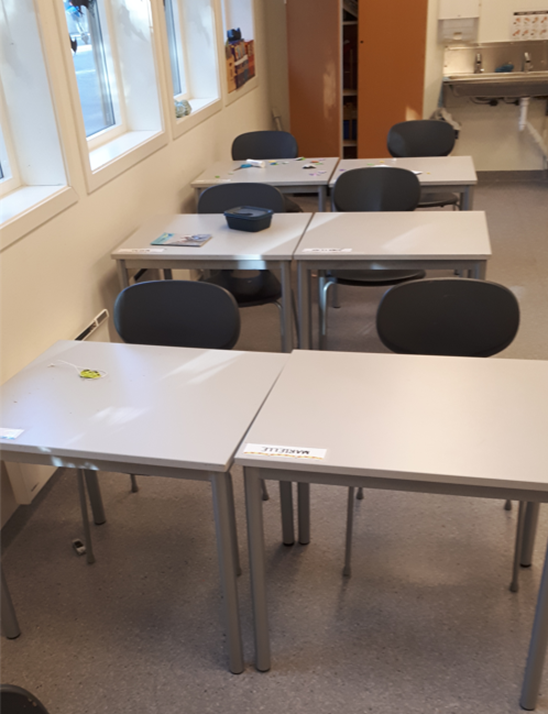 Curriculum planner
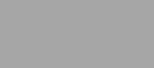 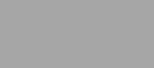 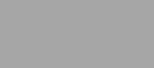 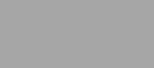 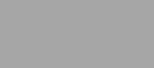 Break time EP Kabonde
Break time Rykene
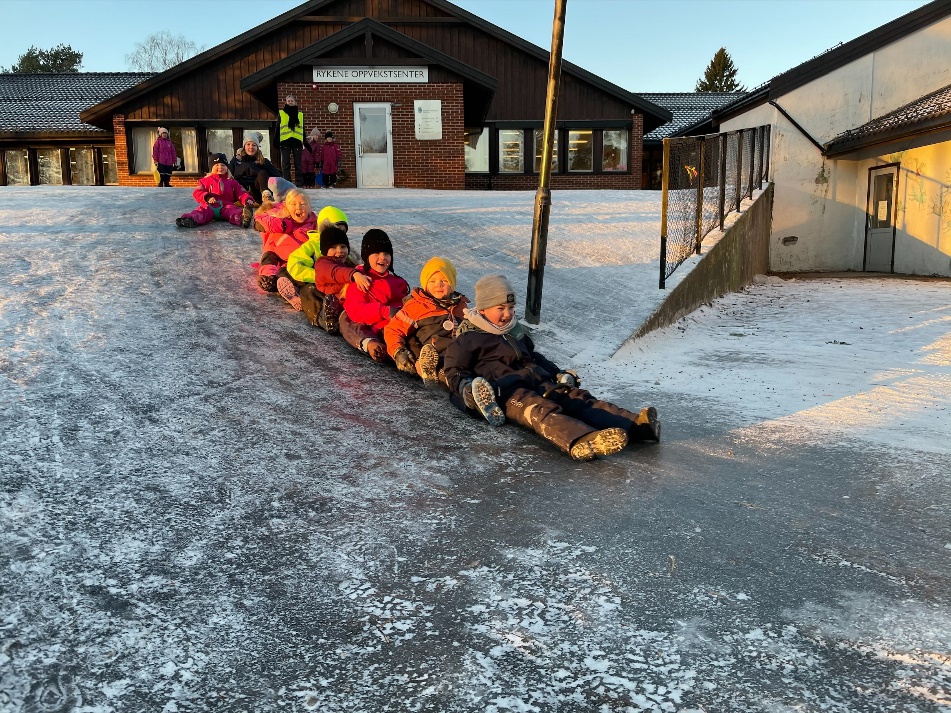 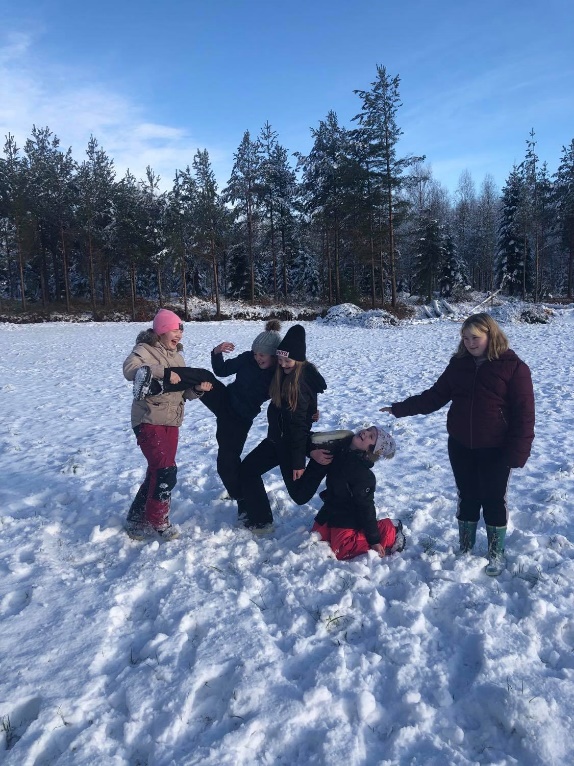 Arts and crafts
Nature EP Kabonde
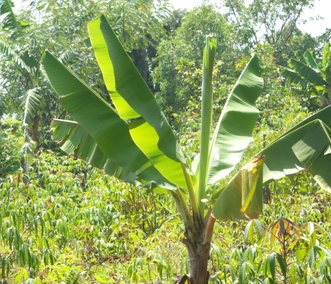 Nature Rykene
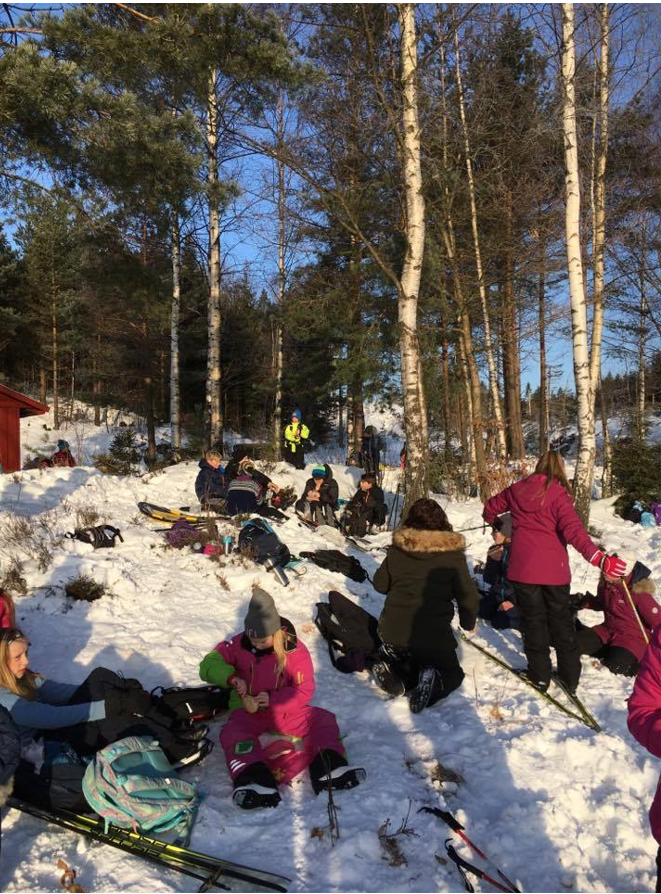 https://nrksuper.no/blime-dans/f3bf7ff4-13b8-4078-b21c-c8504a426cc2